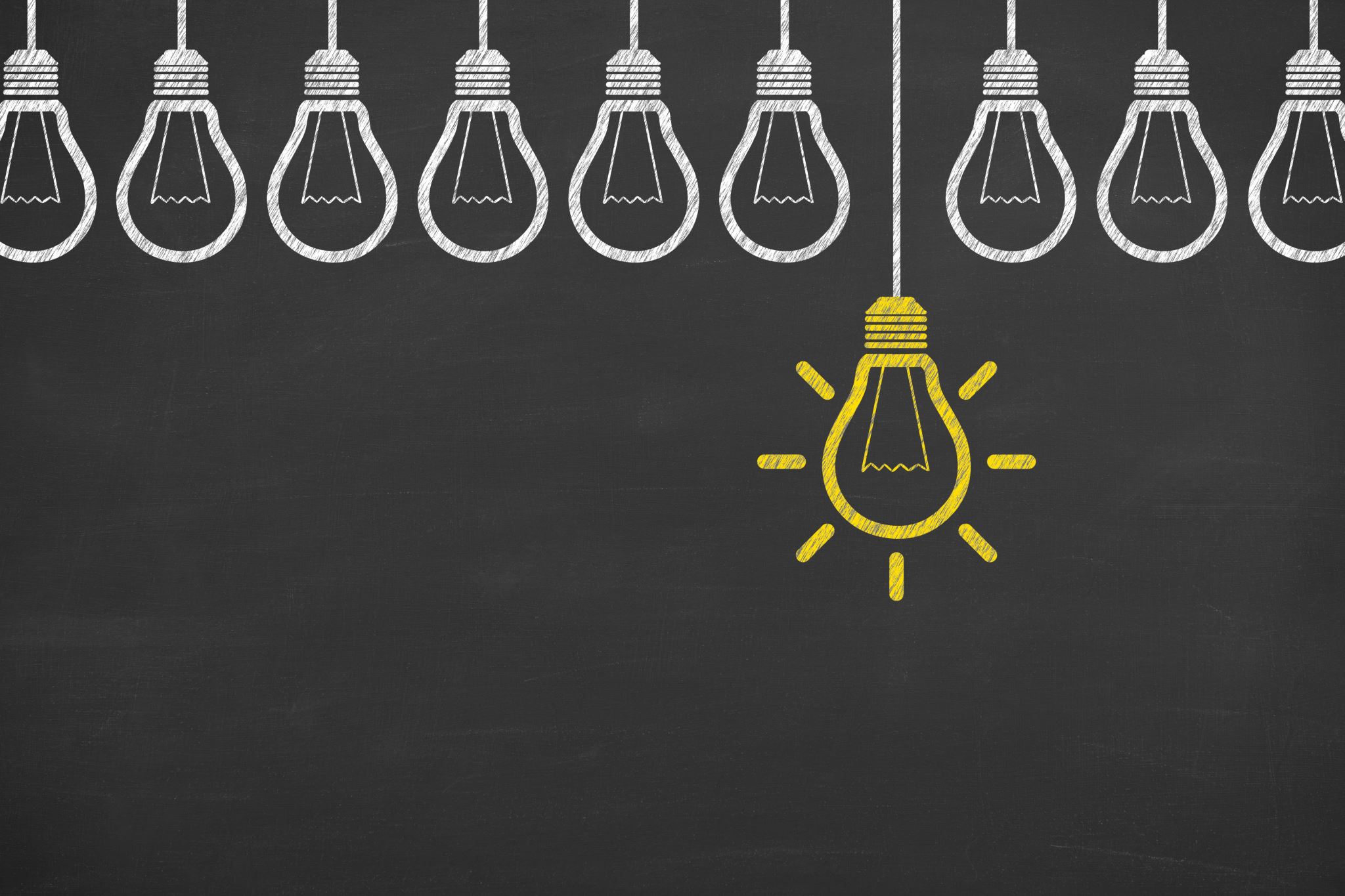 Assessment 101
Lisa Stoothoff, Donnelly College
August 15, 2019
Assessment 101Sign InPlease log on using Google ChromeWorkshop will last 1 hour.
What is Assessment?
What is Assessment?
Definitions: Assessment is an on-going process designed to monitor and improve student learning and/or program effectiveness. 
Components: 
• Making expectations explicit and clear. 
• Setting criteria and benchmarks.
 • Includes identifying, gathering, analyzing, and interpreting EVIDENCE.
 • Guides Good Practice What is NOT Assessment?
What is NOT Assessment? 
• Grading. 
• Individual Performance Reviews.
 • Feedback & Opinions.
Assessment Terminology
• Assessment: Gathering data or information about student learning or program effectiveness  
• Evaluation: Using assessment evidence to improve effectiveness; making judgment/decisions using the assessment data (Upcraft & Schuh, 1996)
 • Learning Outcomes: Descriptions of what we expect students/ participants to know, do, and/or be when they LEAVE our course, program, or institution 
 • Indirect Evidence: Students’ Perception of their learning (surveys, interviews, focus groups, evaluations)
 • Direct Evidence: Student Products that demonstrate learning (papers, projects, presentations, tests, posters, etc.)
Assessment Terminology (cont’d)
“Closing the Loop”: Process of USING assessment analysis to IMPROVE services, processes, offices, etc.
 • Triangulation: Use of data from different sources to determine a pattern or problem for decision-making 
• Benchmark: Standard of excellence, achievement, or quality against which data can be measured or judged
 • Reliability: Consistency of Assessment Can you expect the same results?
 • Validity: Accuracy of Assessment Is it doing what it’s supposed to be doing?
Student Learning Outcomes
Transitioned from LEARNING OBJECTIVES 
What WE intend to do
to 
LEARNING OUTCOMES What STUDENTS do

 PURPOSE:
 • Provides meaning and intentionality for programming 
• Creates transparency between student and program
 • Focuses assessment efforts
Writing Learning Outcomes
Start with the Mission and Goals: broad descriptions of our intentions for students
 Provide specific expectations for learning
 HOW would you know the goal was achieved? What would the students do to demonstrate their knowledge, skills, and/or attitudes?
  Only one action verb: Is the verb specific, observable, measurable? 
Identify single accomplishments for each learning outcome Don’t have too many! Make sure the students can understand the outcomes 
Focus on students/participants, not necessarily the faculty or curriculum or program
Via
Good Assessment: What ACDC (Academic Committee of Donnelly College)wants to see